Bavishi C
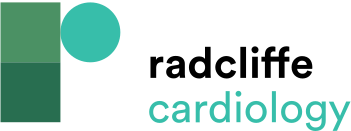 Figure 2: Transcatheter Left Atrial  Appendage Closure Devices: First- and  Second-generation Ultraseal Devices
Citation:  US Cardiology Review 2023;17:e05.
https://doi.org/10.15420/usc.2022.37
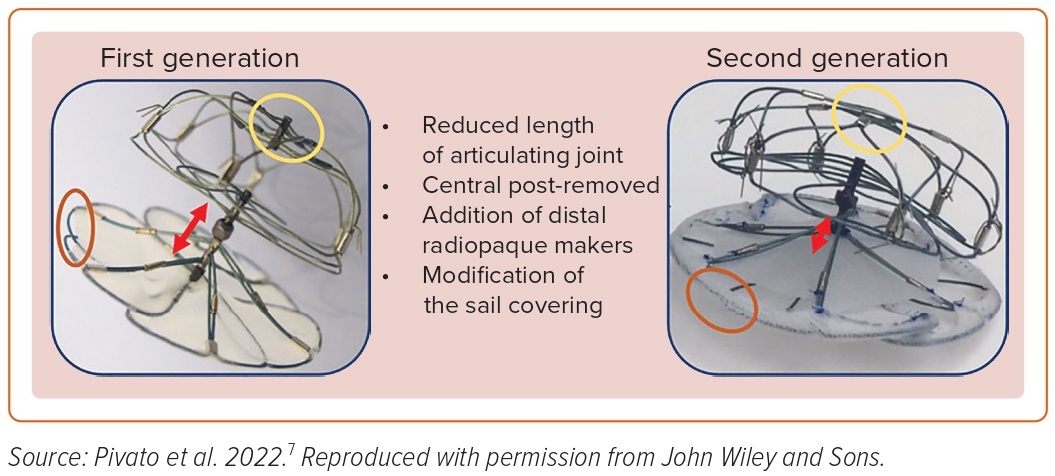